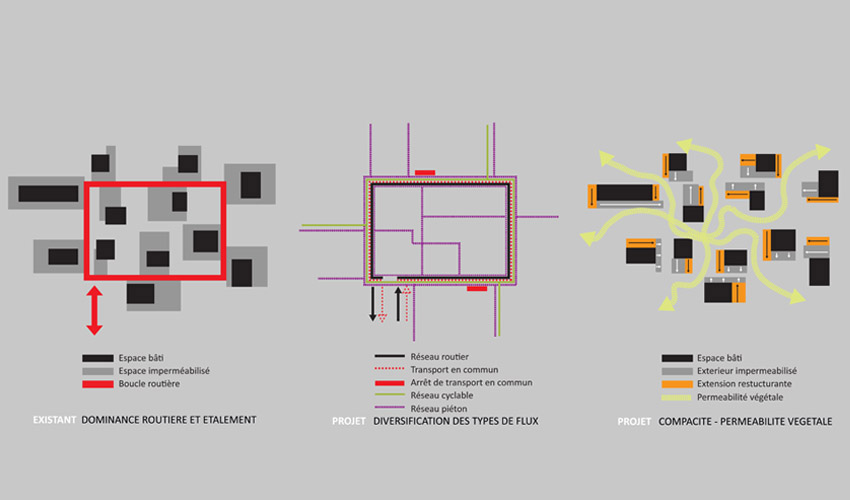 INSTITUT DE LA GESTION ET TECHNIQUES URBAINES
 Département: gestion de la ville
atelier 05
atelier 3lmd 2016--2017
10/11/2016
Initiation à l’analyse urbaine
1
atelier 3lmd 2016--2017
….L’urbaniste ne doit prendre son crayon qu’après avoir terminé son enquête de monographie locale et l’avoir judicieusement conduite:



 UN PROBLÈME BIEN POSÉ ET DÉJÀ PRÈS À ÊTRE RÉSOLU….
                                                                                 RENE DANGER
10/11/2016
En réalité, l’analyse urbaine n’est nécessaire que dans la mesure ou elle guide réellement la prise de décision et l’intervention. dans le cas contraire, elle n’est pour les professionnels de l’urbanisme, qu’inutile érudition.
                                                                              Maouia Saidouni
atelier 3lmd 2016--2017
L’analyse urbaine constitue une étape fondamentale du processus de projection urbaine.
10/11/2016
Urbain un objet complexe , ce qu’exige une multitude d’approches et des méthodes afin d’aborder la problématique urbaine
On distingue  plusieurs                     niveaux d’analyse:
analyse qui vise une connaissance générale;
 analyse qui vise la vérification d’instruments théoriques;
 analyse qui vise la lecture des tissus et structures urbaines;
 analyse qui vise la planification urbaine;
 analyse qui vise l’aménagement urbain et l’intervention.
3
atelier 3lmd 2016--2017
Méthode d’analyse urbaine
10/11/2016
la méthode :  Un ensemble des procédures et des démarches adoptées
 pour arriver à un résultat et atteindre des objectifs.
Constat
objectifs
Formulation du problème
observations
la prise de décision
l’intervention
atelier 3lmd 2016--2017
Investigation à travers des outils appropriés
10/11/2016
Déterminer le mode d’intervention
Mise en valeur des données
Analyse et interprétation des données
atelier 3lmd 2016--2017
le triptyque
morphologie
logiques d’action
10/11/2016
pratiques
forme
pouvoirs
usages
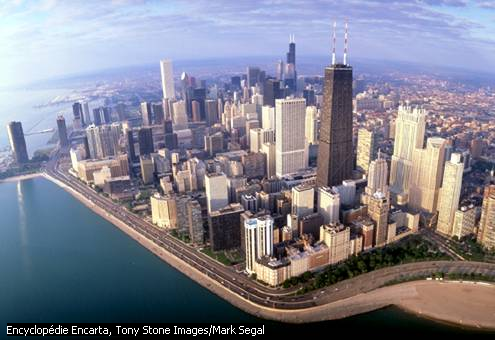 La qualité de vie
modes de vie
environnement construit
atelier 3lmd 2016--2017
10/11/2016
compréhension de la réalité urbaine
7
choix du type d’intervention  adéquat
Le processus d’analyse urbaine
10/11/2016
atelier 3lmd 2016--2017
10/11/2016
atelier 3lmd 2016--2017
Définition de l’aire d’étude et des entités
Les données de l’analyse urbaine
10/11/2016
Les données physiques naturelles
Les données non physiques quantifiables
Les données spatiales et physiques
atelier 3lmd 2016--2017
10/11/2016
atelier 3lmd 2016--2017
Définition de l’aire d’étude et des entités
Les données physiques naturelles
Les données physiques naturelles
10/11/2016
Les données économiques
Les données non physiques quantifiables
Les données démographiques
Les données de l’analyse urbaine
L’occupation du logement
Le domaine foncier
Les données spatiales et physiques
Les activités
La forme urbaine
atelier 3lmd 2016--2017
10/11/2016
atelier 3lmd 2016--2017
2- Les données non physiques quantifiables
A- Les données démographiques:
- Le taux de croissance de la population,
- Programmation et investissement en matière de logement, d’équipements collectifs et d’infrastructures.
10/11/2016
B- Les données économiques:
- Les catégories socioprofessionnelles et leur répartition;
- Le taux de chômage;
- Le niveau des salaires et des revenus;
- Le nombre d’emploi et son évolution;
- Rapport entre population et la nature et le nombre des équipements collectifs.
C- L’occupation du logement:
- Parc du logement;
- Taux d’occupation par logement et son évolution;
- Taux d’occupation par pièce et son évolution;
- Remplacement ou bien amélioration des habitation vétustes et précaires.
1- Le domaine foncier: la connaissance de la situation du foncier par l’identification - De la propriété foncière,
- Le prix des terrains;
- l’occupation du sol, COS et CES
atelier 3lmd 2016--2017
Les données spatiales et physiques
10/11/2016
2- Les activités:
 sont réparties en trois grands groupes; les infrastructures, les équipements et le logement.
a- Les infrastructures: 
ensembles des réseaux nécessaires à la circulation des hommes et des biens, de l’énergie et de l’information.
- l’emprise de la voirie;
- La hiérarchie fonctionnelle de la voirie;
- Les croisements ou bien les nœuds ( les points noirs);
- Les aires de stationnement;
- Les systèmes des transports;
- Les VRD
atelier 3lmd 2016--2017
10/11/2016
Commerces et services
b- Les équipements: 
Désignent l’ensembles des établissements hors logement; commerces, services, équipements collectifs, activités productives et espaces verts et de loisir.
Les équipements collectifs
Les activités productives
Les espaces verts et de loisir
Les rangées d’arbres d’alignement / boulrd et ave
Les jardins de quartiers
Les grands parcs de promenades
atelier 3lmd 2016--2017
10/11/2016
Les caractéristiques typologiques
c- le logement: 
Constitue l’élément le plus important de l’urbanisme contemporaine représente environ 50% du cadre bâti d’une ville, il est privilégie est considéré par l’analyse urbaine selon les critères suivants:
L’état de logement et de sa datation
Les transformations
C’est l’ ensemble des procédures et des démarches adoptées  pour arriver à un résultat et atteindre des objectifs.
10/11/2016
La connaissance générale
la vérification 
la lecture des tissus 
la planification 
 l’aménagement
Données spatiales
Données a-spatiales
Le processus d’analyse urbaine
10/11/2016
atelier 3lmd 2016--2017
Les supports de l’analyse urbaine
10/11/2016
La documentation écrite
La documentation graphique
Documentation graphique de base :
- Plan et représentation de historique de la ville
- Cartes géographiques
- Photos aériennes
- Fonds de plans
- Documentation à contenu général
- Documentation thématique
- Documentation spécifique
- Documentation réglementaire
La documentation graphique d’analyse et de synthèse
La documentation graphique d’intervention et d’aménagement
Les indices d’analyse et de mesure de l’occupation du sol
atelier 3lmd 2016--2017
10/11/2016
De l’analyse à l’intervention
atelier 3lmd 2016--2017
10/11/2016
Un champ plus vaste d’investigation.
La démarche d’analyse
S’aborde d’une manière sélective et rétrécit en vue d’une prise de décision.
La démarche de projet
La nécessité de l’analyse urbaine devienne nécessaire lorsqu’elle guide réellement la prise de décision et l’intervention.
Dégagement d’une problématique qui découle de la compréhension de la réalité urbaine et doit conduire au choix du type d’intervention  adéquat.
Objective
Une analyse bien conduite offre la mise en rapport d’une masse d’informations spatiales et a-spatiales, afin d’aboutir à une recomposition sélective de l’entité étudiée c’est la synthèse.
atelier 3lmd 2016--2017
Par une synthèse progressive des données de l’analyse
La compréhension de la réalité urbaine
I- La synthèse préliminaire ou de l’opportunité a priori de l’intervention urbaine
Les  données de l’analyse consistent à dégager les différents  espaces :
- nécessitant ou non une intervention, 
 pouvant accueillir ou non des aménagements.
10/11/2016
Identification des espaces potentiellement urbanisables
Désignation des périmètres de localisation des opérations d’extension ou de transformation urbaines et les aires d’accueil des programmes. les facteurs déterminants sont :
atelier 3lmd 2016--2017
Identification des grandes tendances d’évolution urbaine
il fallait connaître la manière de transformation de cette entité et sa position envers les grandes tendances de l’évolution de la ville. Cette identification se fait à travers les indices suivants :
10/11/2016
atelier 3lmd 2016--2017
II- La synthèse approfondie et la caractérisation des entités
Cette étape de la synthèse à pour objectif de classer les entités étudiées sur la base des critères suivants :
10/11/2016
La situation de l’entité
Une entité est l’ensemble des propriétés constitutives d'un être
La fonction dominante
(habitat, industrie, commerce,…) si elle est stable, se renforce, décline ou se transforme ;
c’est la disponibilité des terrains constructibles, c’est-à-dire la disponibilité d’une entité pour les actions d’aménagement ponctuelles tels que les équipements
L’utilisation de l’emprise urbanisée
Le niveau de structuration urbaine de l’entité
l’existence ou non d’un système de voies nettement ordonnée (bien structurée ou faiblement)
L’accessibilité de l’entité et sa viabilité
le discernement (bonne, moyenne ou faible) par l’existence des axes importants qui l’articulent à l’ensemble de la ville
L’état du cadre bâti
Cadre bâti dégradé ou en cour de dégradation ;
Cadre bâti conservé ;
Cadre bâti nouveau (constructions récentes) ;
Cadre bâti transformé ou en cour de transformation
L’importance de l’infrastructure et des réseaux
Le niveau d’équipement
C’est l’ ensemble des procédures et des démarches adoptées  pour arriver à un résultat et atteindre des objectifs.
METHODE
ET 
DEMARCHE
Population: nombre, densité, taux….
Activités set emploies: population actives, taux de chômage, revenues…
le domaine foncier: Sf, Srn,  COS, CES…








le logement: Nbre total de logements Sm.l, tol et top Sp totale…
les équipements:….
La circulation et le transport:…
10/11/2016
La documentation écrite
La documentation graphique
LES INDICES
TYPES
L’analyse urbaine constitue une étape fondamentale du processus de projection urbaine.
La connaissance générale
la vérification 
la lecture des tissus 
la planification 
 l’aménagement
LES SUPORTS DE L’ANALYSE
LES DONNÉES
Données spatiales
Données a-spatiales
La recherche de critères / indices facilitant et permettant la classification des entités autrement dit, la recherche d’une typologie des entités urbaines.
10/11/2016
Les données de l’analyse urbaine
10/11/2016
Les supports de l’analyse urbaine
Les indices de l’analyse et de mesure de l’occupation du sol
Essai de typologie des entités urbaines
Les types d’intervention
atelier 3lmd 2016--2017
III. Essai de typologie des entités urbaines considérées en vue de l’aménagement
La définition des types d’intervention est Le dessein et la finalité de toute procédure d’aménagement - qui est une tâche très compliquée- nous aurons obligé de procurer à l’établissement d’une typologie envisageable que l’urbaniste peut être confronté de la pratique de son métier. Il existe cinq figures que l’urbaniste peut les rencontrées lors de pratique de son métier :

Entité à forte identité morphologique ;

Entité à forte identité culturelle et/ou architecturale ;

Entité rigide ;

Entité en formation ;

Entité non urbanisée ou déclassée.
10/11/2016
atelier 3lmd 2016--2017
1. Entité à forte identité morphologique :
C’est le cas des entités centrales à forte densité et à organisation complexe des activités (commerces, services, logement, édifices publics…),  dont le cadre bâti présente une grande unité, un bon niveau d’ordonnancement. Présentant une structure urbaine particulièrement ordonnée et des espaces publics composés et contribuant à la mise en valeur d’architecture respectant un minimum de règles communes (places, placettes, rue piétonnières) ; alors que la typologie architecturale y est généralement facilement identifiable.
10/11/2016
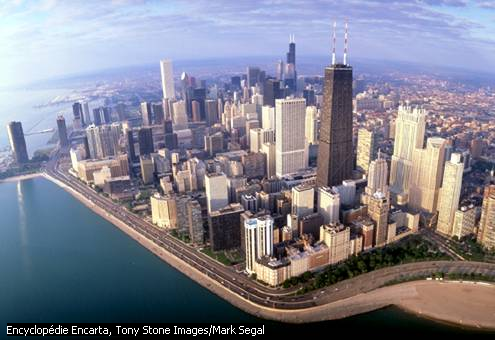 Ce type d’entité n’autorise pas de transformations radicales du tissu existant, du point de vue du tracé et de l’occupation du sol.
2. Entité à forte identité culturelle et/ou architecturale :
atelier 3lmd 2016--2017
Entité culturelle:
C’est les entités contiennent un cadre bâti ayant une valeur historique et symbolique, témoignant des évolutions de l’espace urbain, autrement dit des patrimoines urbains qui constitues une mémoire vivante des citadins.
10/11/2016
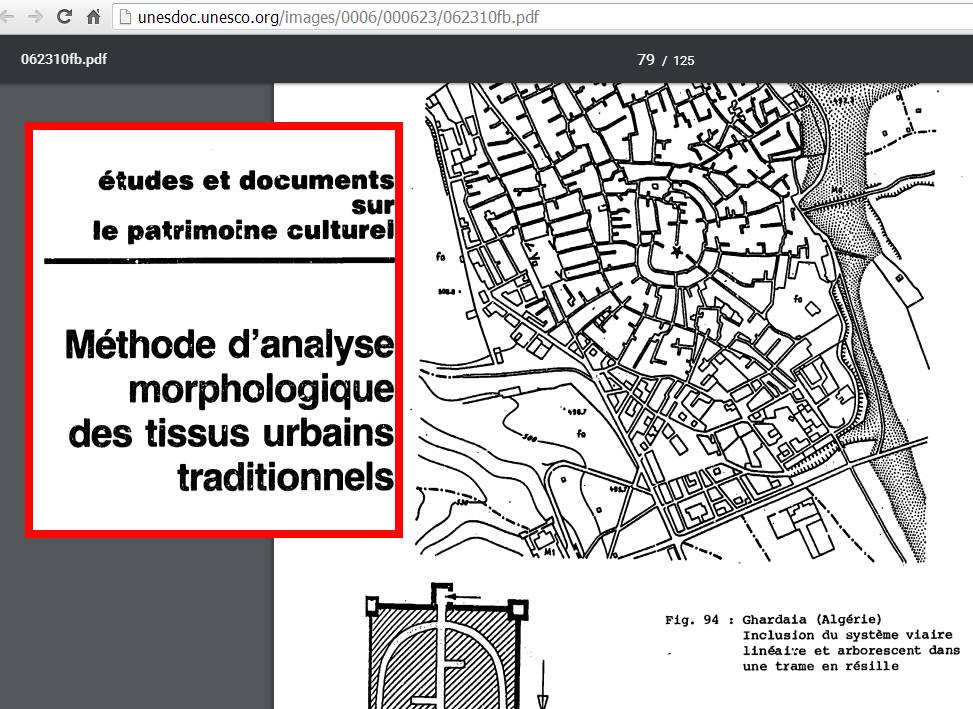 L’action urbanistique dans ce cas est souvent soumise à des règles très strictes, sinon prohibée. C’est le cas des tissus traditionnels.
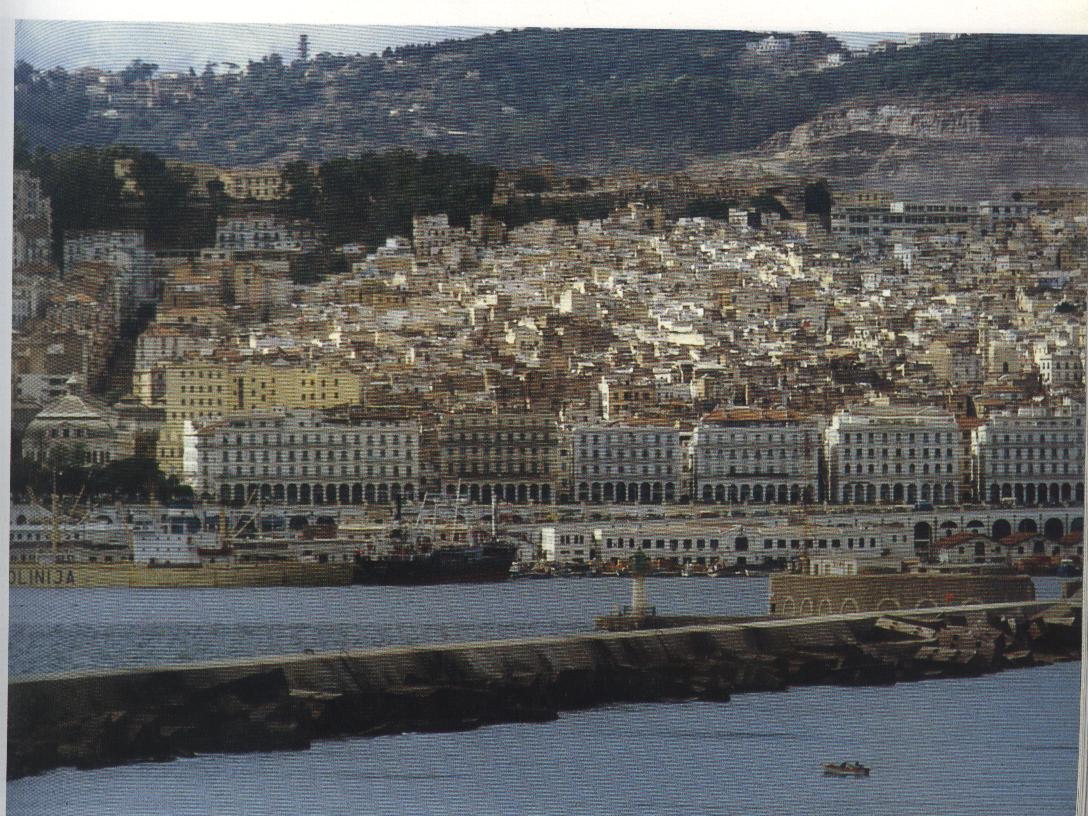 atelier 3lmd 2016--2017
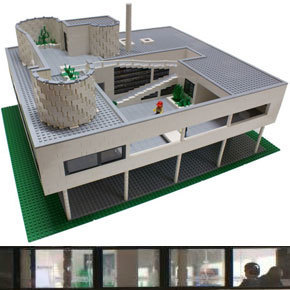 Entité architecturale:
Des formes architecturales présentent une spécificité remarquable par rapport au langage architectural dominant qui caractérise une ère particulière de la production architecturale.
10/11/2016
L’action urbanistique se résume ou se traduise par le fait de conserver cette entité et la considère comme source d’inspiration pour les futures aménagements.
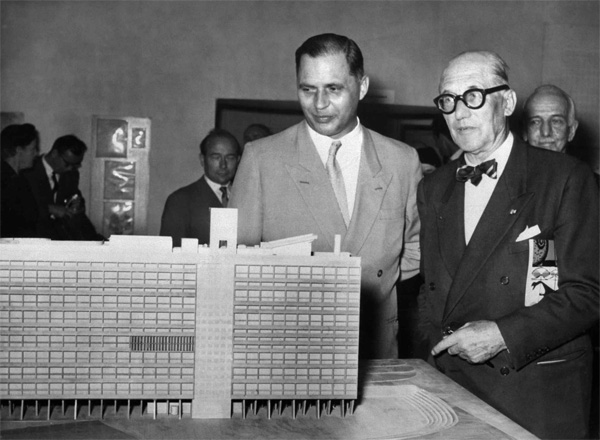 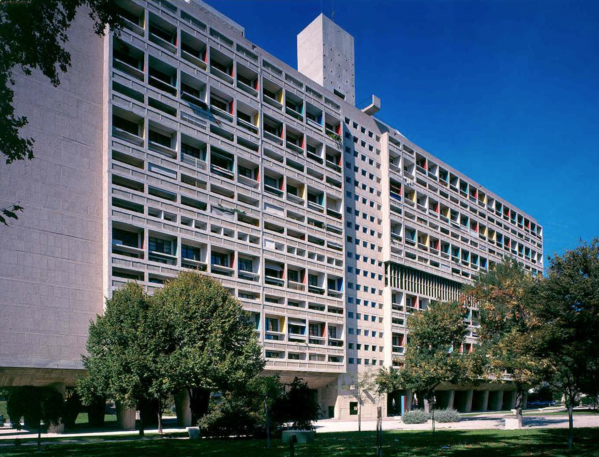 atelier 3lmd 2016--2017
3. Entité rigide :
C’est le cas des entités présentant une grande rigidité fonctionnelle, souvent accentuée par une rigidité morphologique et réglementaire. Cela se traduit par une mono-fonctionnalité ou une spécialisation fonctionnelle poussée d’entité généralement administrées par des pouvoirs gestionnaires sectoriels (emprises militaires, ferroviaires, portuaires ou aéroportuaires…). On peut ajouter le cas de lotissement qui est engendré par un procès unitaire de production de l’espace urbain
10/11/2016
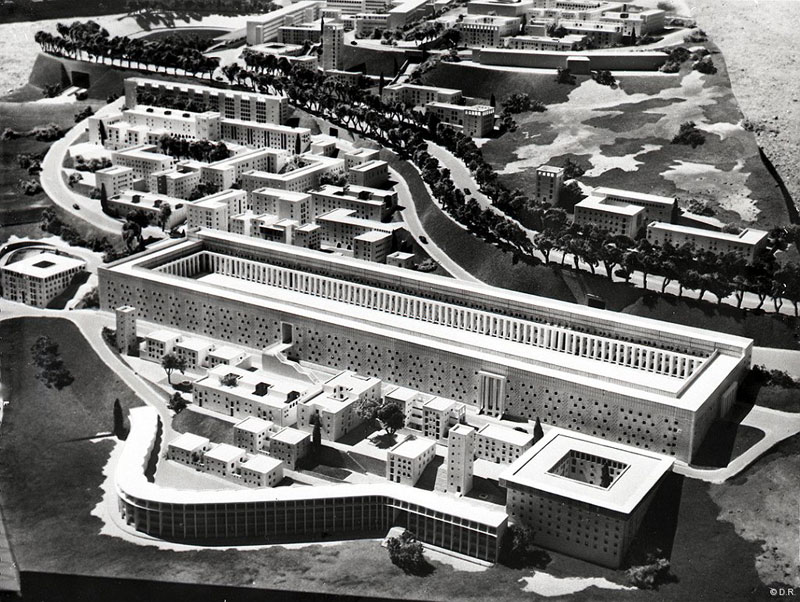 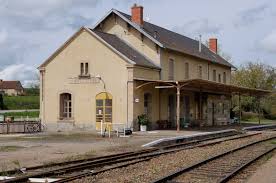 atelier 3lmd 2016--2017
4. Entité en formation :
10/11/2016
L’espace présente des caractéristiques morphologiques et fonctionnelles en voie de constitution (c’est un espace nouvellement construit), nous constatons que ses alentours son mal définis.
En l’occurrence ; l’action urbanistique et souhaitable dans le dessein de valoriser l’existant, de sa densification et de son intégration dans l’ensemble de la ville. 
N.B ces entités se trouvent de façon générale à la périphérie des villes telles que les zones d’extension urbaine.
atelier 3lmd 2016--2017
5. Entité non urbanisée ou déclassée
Se présentent comme des secteurs non densifiés à l’intérieur du tissu urbain ou à sa périphérie (à cause de nécessités fonctionnelles), c’est le cas des emprises ferroviaires ou militaires à l’intérieur des villes. La désaffectation de ces emprises constitue une opportunité d’urbanisation pour des villes où les assiettes foncières se font rares ;
A Alger, le déclassement des fortifications de 1846 a permis la réalisation de l’actuel boulevard Khemesti.
10/11/2016
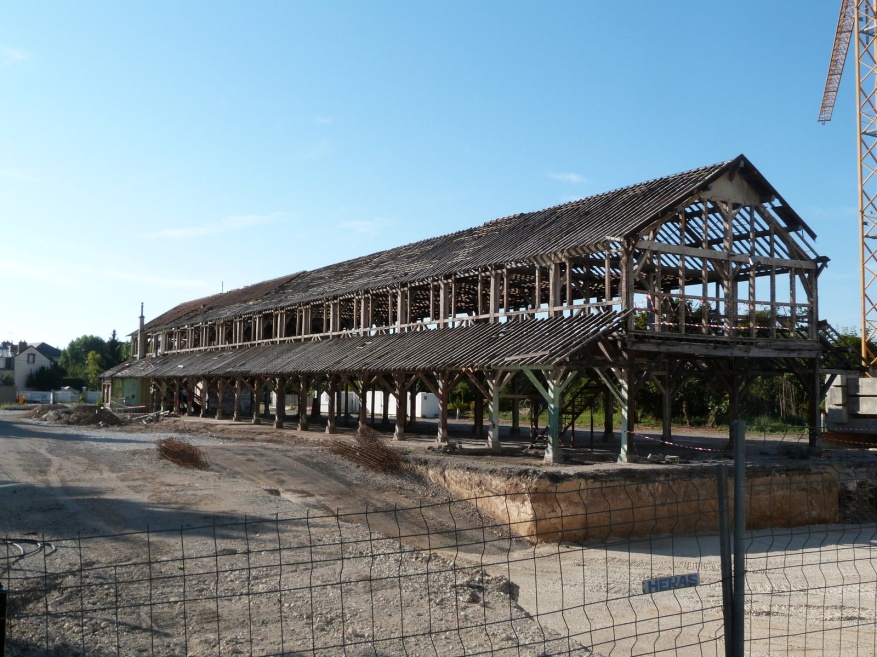 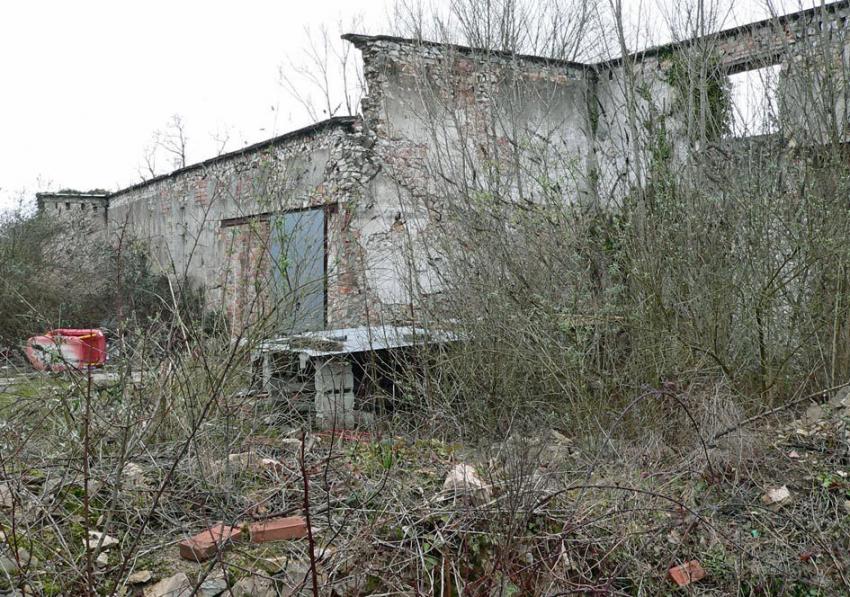 atelier 3lmd 2016--2017
Types d’intervention
Chacun des cas de figure correspond un degré de facilité ou de difficulté d’intervention , a cet effet, les caractéristiques dégagés lors de la synthèse préliminaire ou approfondie permettent d’apprécier la nécessité ou non d’une intervention.
L’urbaniste effectue des choix d’intervention plus au moins radicaux, selon les contraintes observées lors de l’analyse et de la synthèse et le classement de l’entité considérée dans la typologie des entités urbaines.
10/11/2016
dans quelle mesure pouvons-nous et devons-nous transformer une réalité urbaine donnée?
atelier 3lmd 2016--2017
1- la réorganisation urbaine:
Actions superficielles non radicales afin d’améliorer la réalité urbaine, elle ne bouleverse pas la situation préexistante :
Aménagement d’espaces résiduels insérés dans le cadre bâti existant ( création d’un aire de jeux, utilisation ou construction d’un terrain pour répondre à un besoin…)
 la récupération des locaux abandonnés afin de les affecter à un usage collectif;
 la réorganisation de la circulation (création de secteurs piétonniers, réglementation du stationnement, réorganisation des lignes de transport en commun).
10/11/2016
atelier 3lmd 2016--2017
2- la rénovation urbaine:
C’est l’ensemble des dispositions et des actions administratives, juridiques, financières, techniques arrêtées en vue de réaliser la remise en état, la requalification et le réaménagement du cadre bâti spatial d’une zone ancienne ou d’une zone dégradée sans modifications majeurs du caractères de l’espace social et du tissu et de la qualité architecturale de l’environnement.
10/11/2016
Ce type d’intervention à pour but d’adapter une entité à des nouvelles conditions d’hygiène, de confort, de fonctionnement…etc .
atelier 3lmd 2016--2017
3- la restauration :
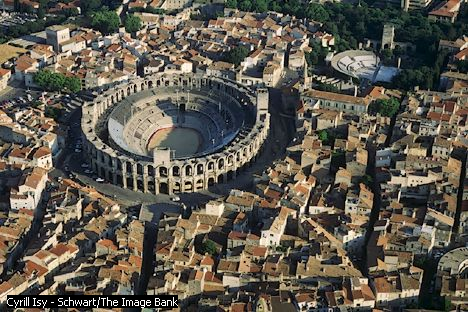 Cette intervention se limite au cas de figure d’une entité à identité culturelle et / ou architecturelle menacées, qui réclame des mesures de sauvegarde.
10/11/2016
À titre d’exemple, le monuments ou secteurs protégés par la collectivité publique ou susceptible de l’être, en vertu de la législation existante, en matière de classement et de préservation et de mise en valeur du patrimoine.
39
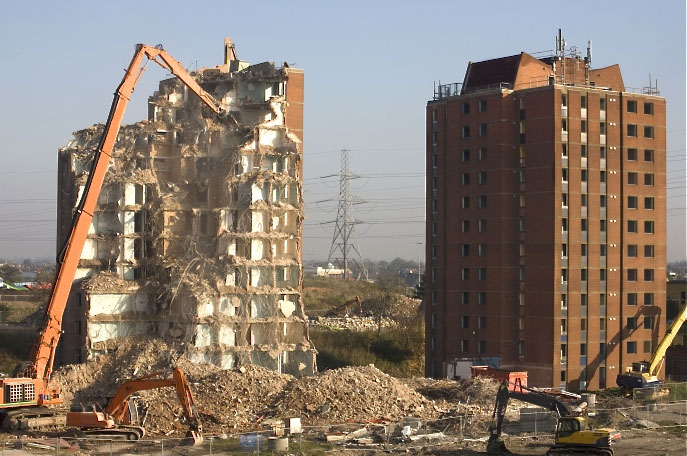 atelier 3lmd 2016--2017
4- la restructuration urbaine:
Elle introduit une nouvelle configuration de l’entité, en la remodelant (modernisant). Elle implique un changement radicale d’un espace urbain assez vaste que ce soit au niveau de son tracé ou bien de son cadre bâti.
10/11/2016
Elle s’applique à des entité qui présentent une déstructuration et un manque d’homogénéité au niveau du tracé ou du cadre bâti.
par exemple:
Le remodelage d’entités qui répondaient autrefois à des fonctions particulières et qui doivent maintenant  s’adapter en intégrant d’autres fonctions ( désaffectation des entités industrielles, ou des emprise ferroviaires abandonnées)
 la recomposition d’entités périphériques non planifiées ou anarchiques sans connexion avec la ville
40
40
atelier 3lmd 2016--2017
5- la densification urbaine:
Elle s’applique à des secteurs urbanisés qui présentent des poches non urbanisées.
     Ces secteurs sont souvent densifiés sous la pression de l’urbanisation et l’augmentation de leurs valeurs foncières.
10/11/2016
Cas des emprises militaires ou ferroviaires qui présentent d’importantes parcelles non bâties à l’intérieur du tissu
41
41
41
atelier 3lmd 2016--2017
6- l’extension urbaine:
Elle s’applique aux entités non urbanisées et qui sont destinées par le plan d’urbanisme à une urbanisation future.
L’extension urbaine doit être guidée par le souci d’intégration fonctionnelle et morphologique au reste de la ville.
10/11/2016
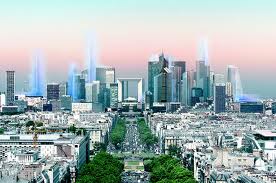 42
42
42
42
atelier 3lmd 2016--2017
7- la réhabilitation urbaine:
Cette action, assez récente dans le discours et la pratique urbanistique, a pour objectif l’intégration de secteurs urbains marginaux au reste de la ville, par des interventions aussi bien sur le cadre physique que sur le cadre social.
10/11/2016
Par exemple la politique  des grands ensembles et des banlieues ; la régularisation des ensembles précaires ou illicites qu’on ne peut éradiquer du fait de leur consolidation.
43
43
43
43
atelier 3lmd 2016--2017
La qualité de vie
10/11/2016
Qualité sensible: ce qui favorise notre bien-être
•Caractéristiques mode de vie : Sensibilité de chacun, préférences esthétiques -> HABITER
•Caractéristiques environnement construit : morphologie de l’environnement construit (nature/espaces verts (gradient
d’urbanité), morphologie du bâti (villa/immeuble, densité, ancien/neuf, charme)
•Qualité sociale: ce qui favorise nos relations sociales
• Caractéristiques modes de vie : conception des bonnes modalités du rapport à l’autre et de l’engagement
dans la société (individualisme/communautarisme, ancrage social) -> RENCONTRER
• Caractéristiques environnement construit : types d’espace public (accessibilité, espaces intermédiaires, seuils, division
privé/public
• Caractéristiques contexte social : : vie associative, convivialité de voisinage, réputation, animation,
composition sociale du voisinage (diversité/homogénéité
•Qualité fonctionnelle: ce qui rend pratique notre quotidien
• Caractéristiques mode de vie : préférence modales (voiture/TP), ancrage de proximité des activités
quotidiennes -> UTILISER
• Caractéristiques environnement construit : types d’infrastructure (aménités de proximité, desserte TP/accessibilité
automobile
atelier 3lmd 2016--2017
10/11/2016